Экологический марафон«Моя Югра-моя планета»
Праздник  «Подснежника»
Цель: Формировать экологическое сознание и чувство уважения к планете Земля, к своей Родине.

 Воспитать чувство ответственности за экологическое состояние планеты и желание созидательно взаимодействовать с природой.

 Развитие эмоционально-эстетического отношения детей к природе.
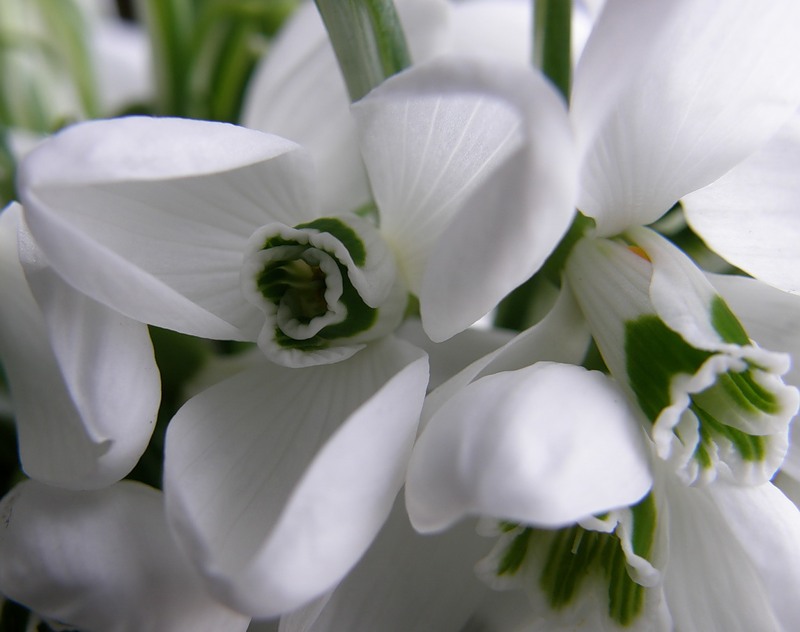 Специальность »Парикмахер» педагог Александрович Ирина Николаевна.
19 апреля традиционно считается Днем подснежника в Англии.
 Праздник отмечается с 19 апреля 1984 года. Теперь этот праздник отмечают и в России  . 
Англичане очень любят этот белоснежный цветок, разводят и высаживают его на городских клумбах и в частных садах так же успешно, как тюльпаны и гиацинты в Голландии. 
 В лесах, по наблюдениям специалистов, еще лежит снег, а первые весенние подснежники уже распускаются. 
А за то, что цветок напоминает своей формой колокол, немцы и французы зовут подснежник ,снежным колокольчиком.
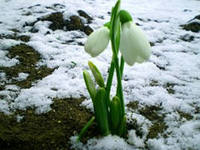 Конкурс причесок «Весенние настроение»
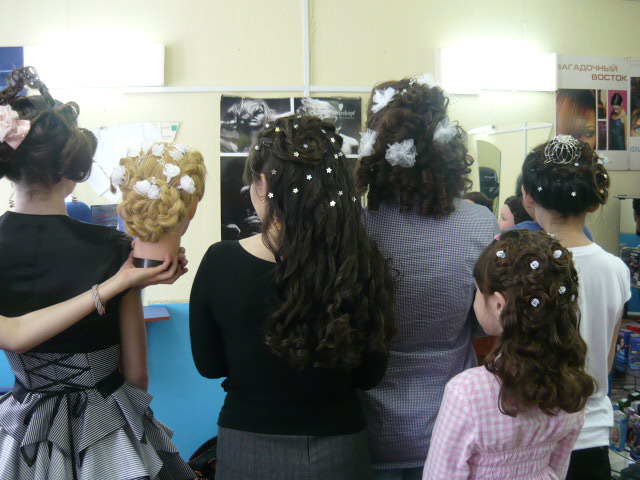 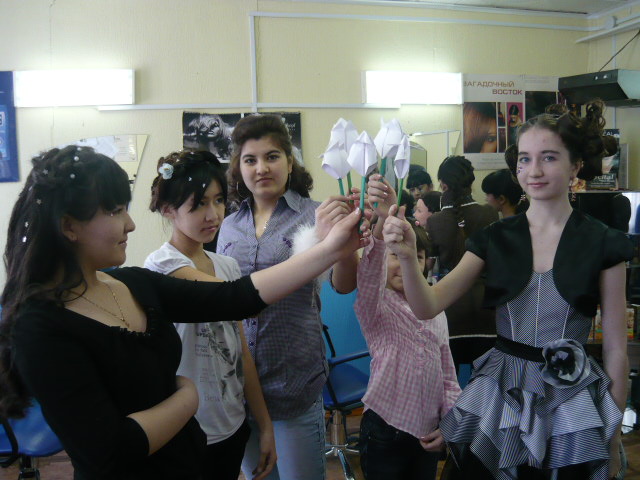 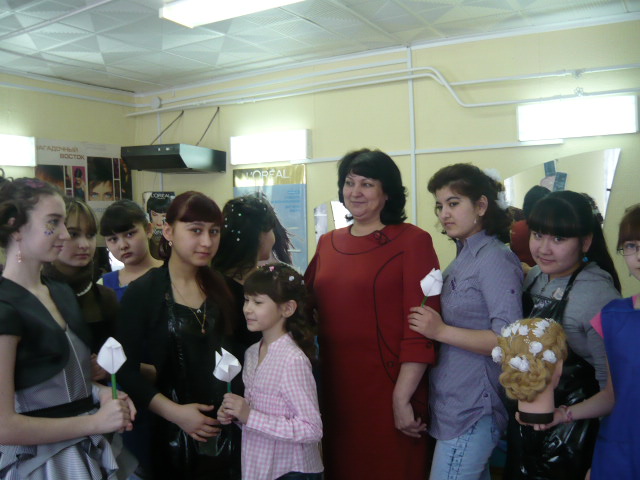 Цветок подснежник – это растение, символизирующее окончание холода, минусовой температуры и ста одежек на себе, иными словами, это цветок настоящего праздника!
 Давайте вместе полюбуемся красивыми фото подснежников, почитаем стихи в их честь и узнаем несколько интересных фактов.
Род подснежников (галантус) насчитывает 18 видов, которые рассеяны по территории Восточной и Центральной Европы и Юго-Западной Азии (Малая Азия и Кавказ). Первые подснежники цветут при начале таяния снега: в теплых регионах – это февраль-март, в более прохладных – апрель.
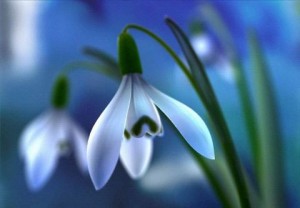 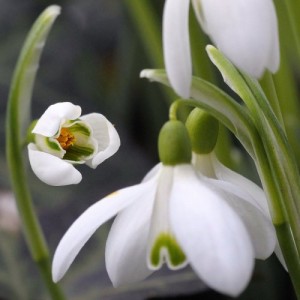 .
На опушке леса – у березы 
старойСмотрит из-под снега маленький цветок,Долго пробивался, потому усталый,Потому подснежником человек нарек.И как только вырос маленький цветочекИз-под снега толщи, после вьюг и бурь,Срезу почему-то стали дни подольше,В воздухе запахла теплая лазурь…Все вокруг сменилось, засияло ярко,И улыбки дарят люди все вокруг,Днем уже бывает и тепло и жарко,О любви и счастье говорим мы вслух.
Белесоватой дымкой лесСтоит в пуховом одеянии -Лазурью синева небесВ весенне – сказочном сиянии …
Здесь ещё властвует зима,Но вылезая сквозь валежник,Напомнив, что пришла весна ,Раскрыл бутон первый подснежник …
Пробившись к солнцу и стесняясь,Что вырос посреди снегов,Чуть виновато улыбаясь ,За робкий пульс своих шагов .
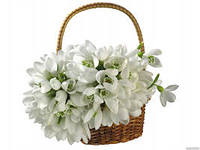 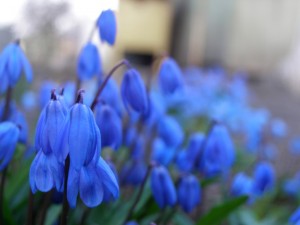 Любите и берегите природу!